Pemodelan Proses Bisnis
Proses Bisnis
Materi
A Brief History of Proses
Menuju Proses Bisnis
Pentingnya Peningkatan Kinerja
A BRIEF HISTORY OF PROSES
A BRIEF HISTORY OF PROCESS
1. The Age of the Crafts worker
2. The Age of the Factory
3. The Age of Specialist
4. Proses Bisnis
The Age of Crafts Worker
Terjadi pada kurun waktu pertengahan abad 18, sebelum revolusi Industri
Kebanyakan produk dihasilkan oleh pengrajin
Proses dan produk tidak ada bedanya, sehingga mengukur pekerjaan sama halnya dengan mengukur hasil dari pekerjaan itu.
Seluruh pekerjaan dikerjakan di satu tempat.
Satu pekerja dapat mengerjakan keseluruhan proses,
mulai dari membuat produk, memasarkan, merancang, dan memberi pelayanan kepada pelanggan.
The Age of Crafts Worker
Kelebihan:
Pekerja mengetahui dengan jelas siapa konsumen produknya, apa barang dan jasa yang diproduksi, dan apa tujuannya.
Konsumen hanya perlu menghubungi satu kontak untuk permasalahan apapun.
Perajin mengetahui proses yang terjadi dari awal hingga akhir.
Tidak terjadi miskomunikasi antara spesialisasi yang berbeda.
Kelemahan:
Terdapat satu titik penyebab kegagalan.
Kualitas menurun, pekerja tidak seluruhnya memiliki kemampuan baik di semua aspek.
Output terbatas,
Perajin baru harus sudah memiliki kemampuan yang baik.
The Age of Factory
Didorong oleh penemuan mesin uap oleh James Watt.
Mulai ada pembagian pekerjaan (spesialisasi) dalam organisasi.
Jumlah produksi per pekerja meningkat drastis.
Efisiensi produksi meningkat.
Suksesnya pembagian kerja meningkatkan efiensi, divisi
kerja dibentuk dengan spesialisasi yang lebih fokus.
Munculnya Departemen
Selanjutnya..kompleksitas pekerjaan berkembang dan jumlah pekerja bertambah
Dalam sebuah perusahaan tidak mungkin lagi setiap orang melakukan setiap pekerjaan
Pekerjaan terlalu kompleks sehingga setiap pekerja harus memiliki spesialisasi
Langkah logisnya adalah membentuk departemen yang terdiri dari dari individu-individu dengan keahlian yang serupa
Kelebihan pengaturan berdasarkan departemen
Tenaga kerja diberi kesempatan untuk menjadi sangat spesialis dalam bidangnya
Biaya-biaya untuk sentralisasi berbagai fungsi menjadi menurun
Tempat kerja menjadi lebih aman, setiap orang tahu dimana mereka harus bekerja dan pekerjaan yang harus dilakukan
Struktur organisasi terdefinisi dengan lebih jelas dan dapat dengan mudah digambarkan dan ditampilkan
Purchasing Department
Manufacturing Department
Engineering Department
Finance Department
Inbound Logistics
Order Handling
Process
Product Development
Departemen berdasarkan fungsi
Perusahaan modern terdiri dari departemen berdasarkan fungsi, dan pada saat yang sama melakukan proses
Gambar 1 menunjukkan perusahaan dengan departemen-departemen vertikal dan proses-proses horisontal yang melalui departemen-departemen ini.
The Age of the Specialists
Revolusi industri menyebabkan kebutuhan akan spesialis pada organisasi meningkat. Spesialis yang dibutuhkan tidak hanya pada bidang manufaktur, tapi juga pada area-area seperti keuangan, akuntansi, hukum, sumber daya manusia, pemasaran, dan lainnya.
Mulai dilakukan usaha penyempurnaan produk dengan pemanfatan research & development, teknik, dan perencanaan manufaktur.
Mulai ada manajer professional yang bertugas untuk melakukan perencanaaan, pengorganisasian, dan pengontrolan.
Organisasi mulai dibangun dengan struktur yang berdasarkan pembagian fungsi (organisasi fungsional).
Diskusi
Apa permasalahan yang mungkin timbul dari organisasi berdasarkan departemen…?
Kelemahan Organisasi Fungsional
Proses yang kontinyu terbagi – bagi (fragmented) antara fungsionalitas kerja. Masalah ini sering disebut “functional silo / stovepipe” 
Pekerjaan pada suatu divisi dapat dinegasikan oleh divisi lain atau tidak menghasilkan nilai tambah apapun.
Terjadi waktu tunda pada proses ketika pekerjaan pindah dari satu fungsionalitas / divisi ke divisi lain.
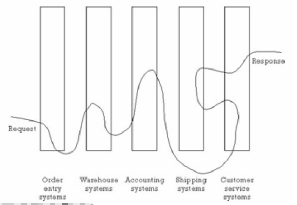 Begitu pekerja ditempatkan di dalam “kotak” struktur organisasi maka ia seringkali menganggap bahwa “kotak” tersebut merupakan batasan dimana ia harus berada!
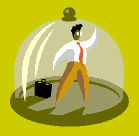 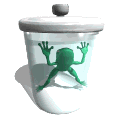 Saat ini telah terjadi perubahan dari memandang sebuah perusahaan sebagai beberapa departemen menjadi fokus pada proses bisnis yang dilakukan.
MENUJU PROSES BISNIS
Dari Departemen ke Proses Bisnis
Beberapa isu yang mendukung hal ini:
Setiap proses memiliki pelanggan, fokus pada proses berarti lebih fokus pada pelanggan!
Pembentukan nilai yang terkait dengan produk akhir terjadi pada proses horisontal
Dengan menentukan batasan proses, pelanggan dan pemasok dari proses, maka kebutuhan yang dan komunikasi yang lebih jelas dapat tercapai
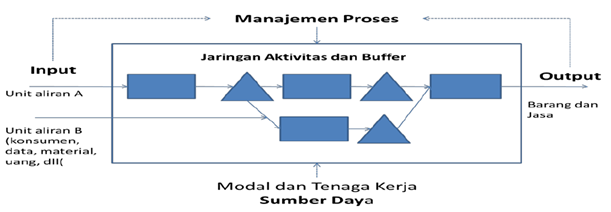 Isu lain yang mendorong orientasi pada proses
Dengan mengelola keseluruhan proses yang melalui banyak departemen maka resiko dari optimasi yang tidak maksimal akan lebih rendah dibandingkan dengan mengelola masing-masing departemen
Dengan menunjuk, process owners, yang bertanggung jawab untuk proses, fragmentasi tanggung jawab yang umum ditemui dalam organisasi fungsional dapat dihindari
Mengelola proses memberikan pondasi yang lebih baik untuk mengelola waktu dan sumber daya
Definisi Proses Bisnis
Proses: sebuah rangkaian logis transaksi terkait yang mengubah input menjadi hasil atau output
Proses bisnis adalah:
Sebuah rantai aktivitas berulang yang berhubungan secara logis yang
Menggunakan sumber daya perusahaan untuk
Mengolah sebuah obyek (fisik atau mental)
Dengan tujuan untuk mencapai produk atau hasil yang terukur dan telah ditentukan untuk
Pelanggan internal atau eksternal
Klasifikasi Proses Bisnis
Terdapat berbagai cara mengklasifikasikan proses bisnis
Salah satu cara adalah TOPP Program, yang mengelompokkan proses bisnis menjadi:
Proses Utama (Primary processes): proses-proses yang menghasilkan nilai dalam perusahaan mulai dari penerimaan material dari supplier sampai aktivitas di pihak pelanggan
Proses Pendukung (Support processes): proses-proses yang tidak langsung menghasilkan nilai tetapi diperlukan untuk mendukung proses utama. Meliputi aktivitas seperti finansial dan manajemen personalia.
Proses Pengembangan (Development processes): proses-proses untuk meningkatkan kinerja rantai nilai dengan proses utama dan pendukung. Misalnya: pengembangan produk dan supplier.
Proses Bisnis menurut European Network for Advanced Performance Studies (ENAPS)
ENAPS Generic Framework
Business Processes
Secondary Processes
Product Development
Product research
Product engineering and design
Process engineering and design
Co-engineering
Support
Financial management
Human resource management
Information management
Maintenance 
Internal control of health, environment and safety
Obtaining Customer Commitment
Market development
Marketing and sales
Tendering
Evolution
Continuous business process improvement
Product research
Production technology research
Human resource development
Supplier base development
Development of external relations
Strategic planning
Order Fulfillment
Procurement and inbound logistics
Production planning and control
Manufacturing and Assembly
Distribution and outbound logistics
Customer Service 
After-sales service
Product take back
Contoh
Contoh 2, untuk UMKM
TUGAS I
Punya bisnis sendiri, bisnis keluarga, bisnis tetangga yang cukup dekat? 
Identifikasikan bisnis tersebut apakah termasuk dalam craft worker, factory, specialist  atau sudah mengikuti proses bisnis, jelaskan
Definisikan aktivitas proses bisnis apa saja yang ada.
Redesign
As-is
To be
Pentingnya Peningkatan Kinerja
Mengapa perlu peningkatan kinerja?
Banyak isu baik eksternal maupun internal  yang menyebabkan perlunya dilakukan improvement.
 Performance level pada semua proses mempunyai tendensi menurun, diperlukan perawatan (maintenance) untuk mengembalikan pada kondisi standar.
 Jika perusahaan tidak melakukan peningkatan (improvement), akan mengalami kekalahan persaingan dengan para kompetitor.
Konsumen semakin banyak harapan yang ditujukan pada perusahaan. Perusahaan perlu memanjakan konsumen sehingga memberikan pelayanan yang melebihi harapan. Untuk itu perusahaan harus melakukan terobosan (breakthrough)

Perusahaan pada umumnya melakukan continuous improvement  dalam menjaga performance level, dan kadang-kadang melakukan breakthrough
Performance level
Breakthrough/
terobosan
Maintenance
No effort
time
Tanpa usaha pemeliharaan dan perbaikan, kinerja perusahaan akan menurun
Performance Planning
Performance Improvement
Performance priorities
(Key success factors)
Continuous improvement
Reengineering
Model peningkatan kinerja (Bredrup, 1955)
CHECK
DO
PLAN
Performance Review
Performance 
measurement
ACT
Performance gaps
Performance 
evaluation
External requirement 
- Vision strategy
Stakeholder 
(customers, owner, 
  partner)
Self Audit
-Key business process
assessment
Performance Reference
-Competitive benchmarking
-External audit
-Customer survey
-Competitor analysis
Model Peningkatan Kinerja Deming (1986)
ACT
PLAN
CHECK
DO
Mengorganisasikan perbaikan
Top management bertanggung jawab untuk high level evaluation pada tingkat performansi organisasi. 
Top management menentukan assessment tool dan memberikan inisiatif awal pengukuran performansi.
Tim perbaikan kinerja
Pada proyek perbaikan yang spesifik  bisa dilakukan oleh sebuah tim. Tim tersebut memiliki tugas;
 Sebagai team leader
 Pemegang otoritas dari menejemen perusahaan dalam hal  pengukuran performansi
 Memperhatikan kepentingan konsumen internal dan eksternal
 Memperhatikan supplier internal dan eksternal
 Merekomendasikan kebutuhan external assistane and expert
Organisasi Peningkatan Kinerja
Process
Documentation
Performance
Measurement
Self assessment
& Performance
Evaluation
Improvement
Planning
Improvement